МУНИЦИПАЛЬНОЕ ДОШКОЛЬНОЕ ОБРАЗОВАТЕЛЬНОЕ УЧРЕЖДЕНИЕ 
«ДЕТСКИЙ САД «БЕРЕЗКА»
2 февраля - День воинской славы России
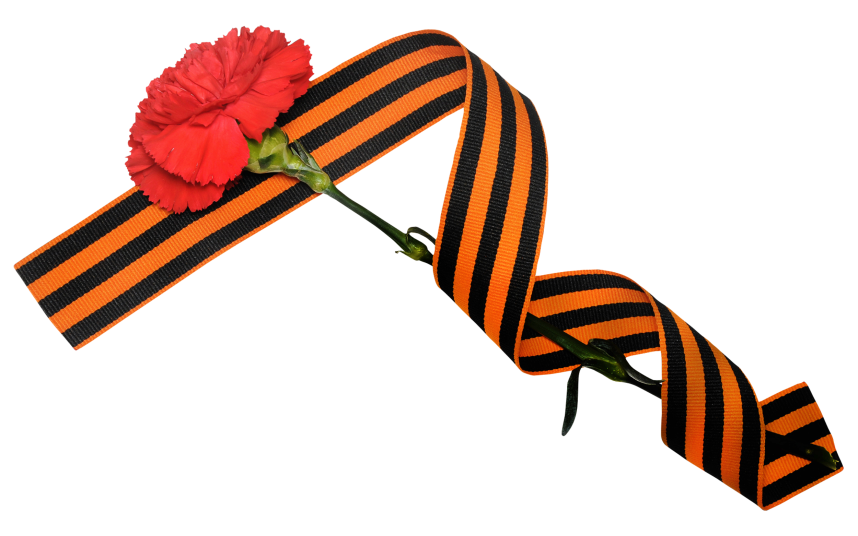 Подготовила: 
воспитатель Зиновьева С.В.
Переславль-Залесский, 2019
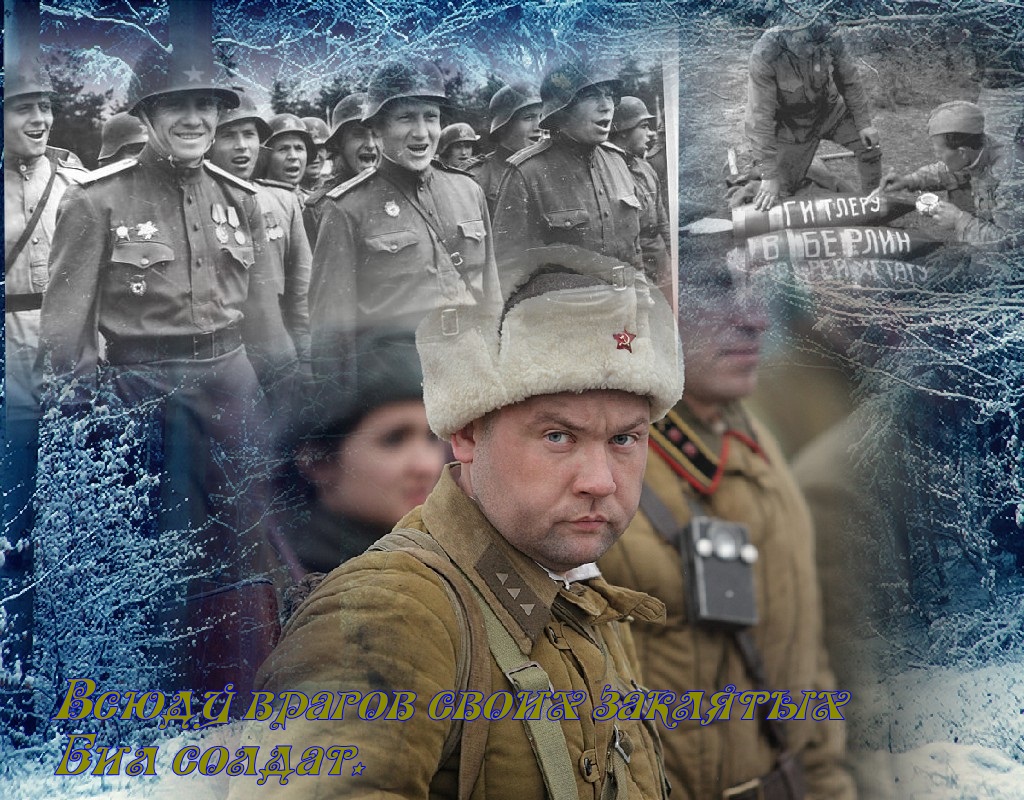 Великая Отечественная война 1941-1945 гг.
1941-1945
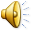 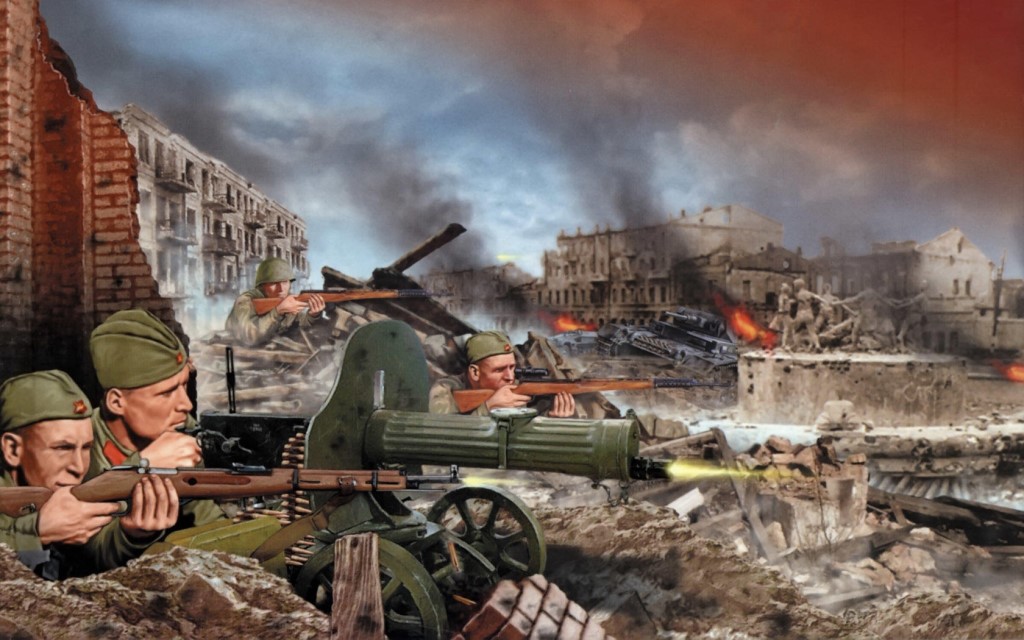 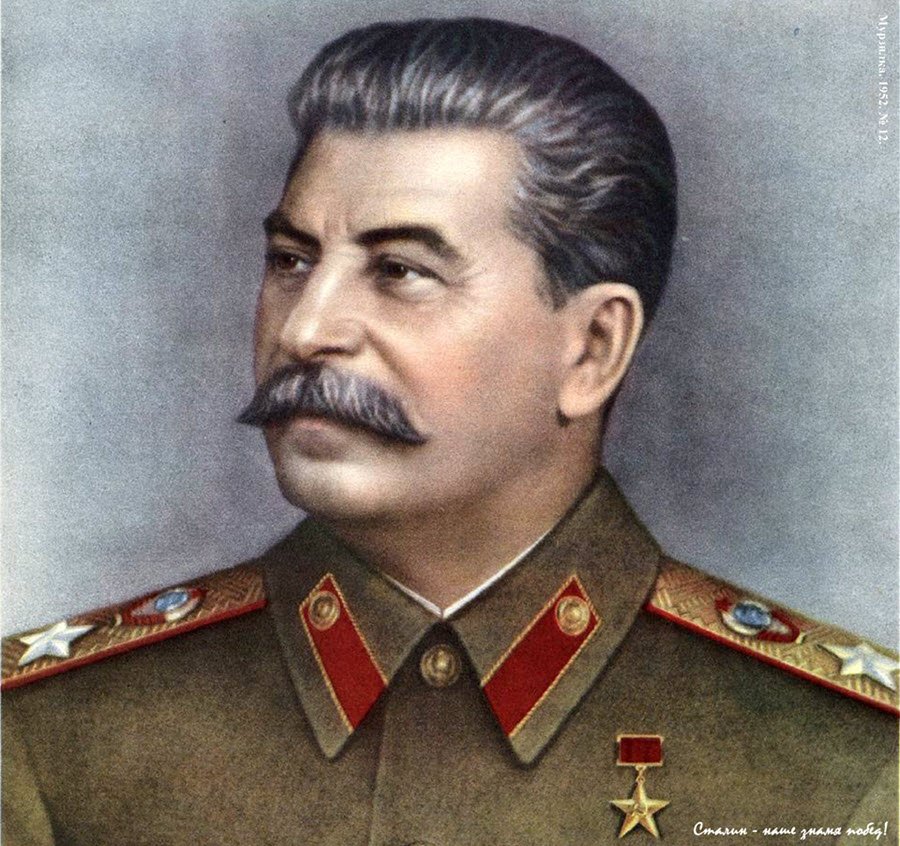 Иосиф Виссарионович Сталин
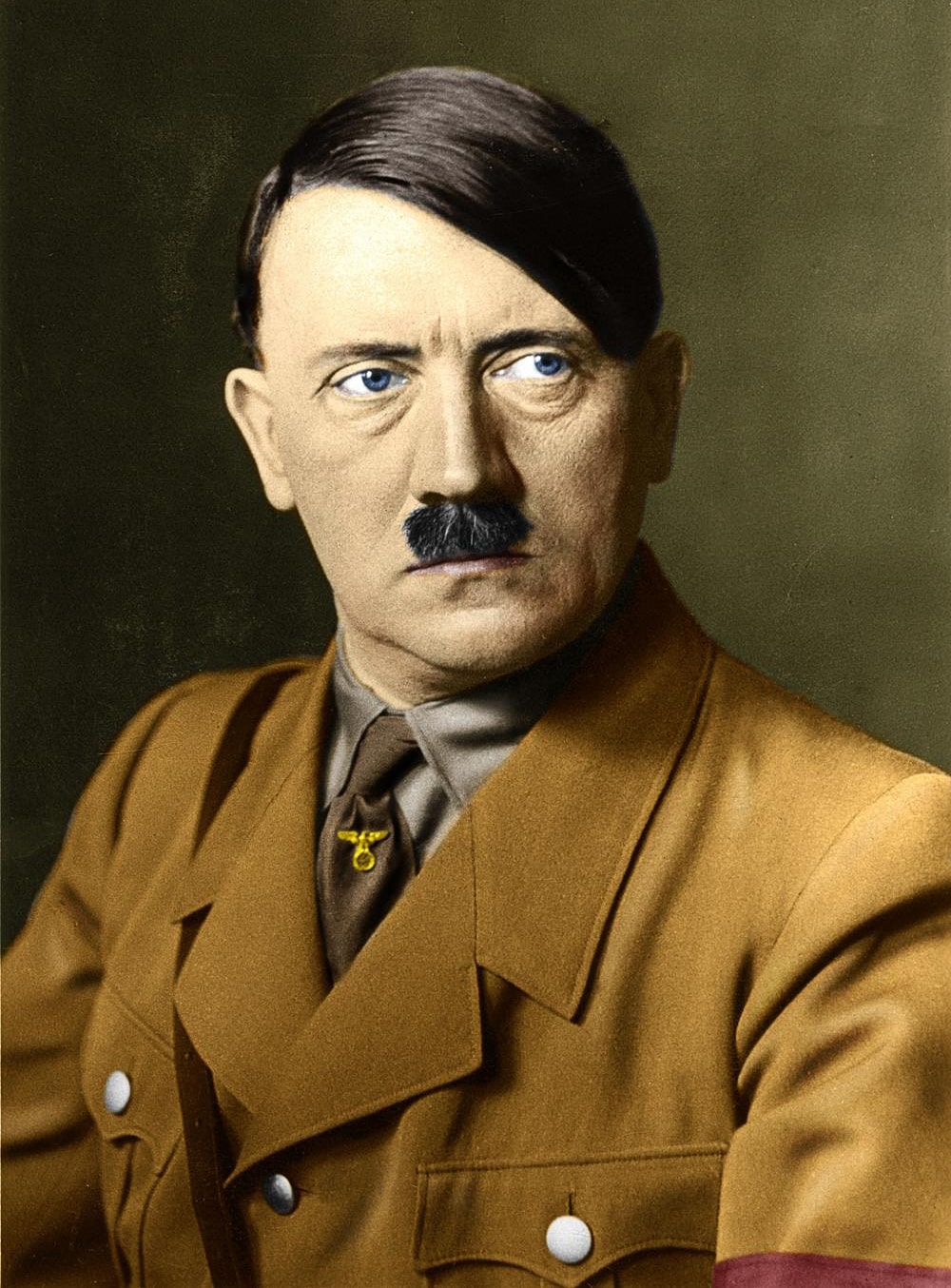 Адольф
Гитлер
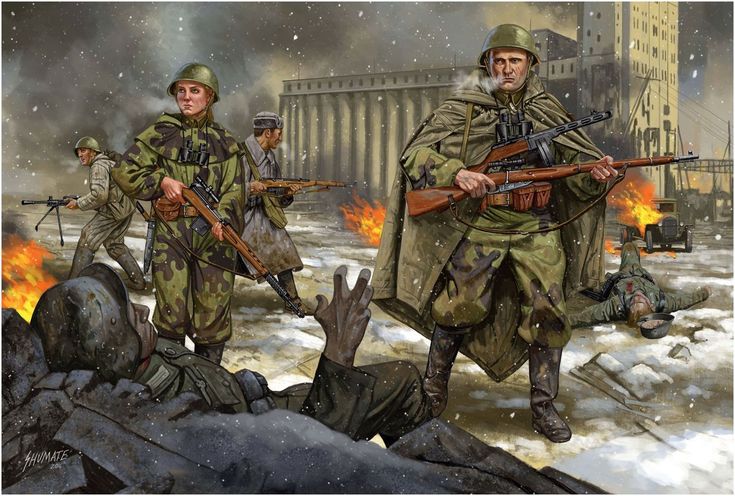 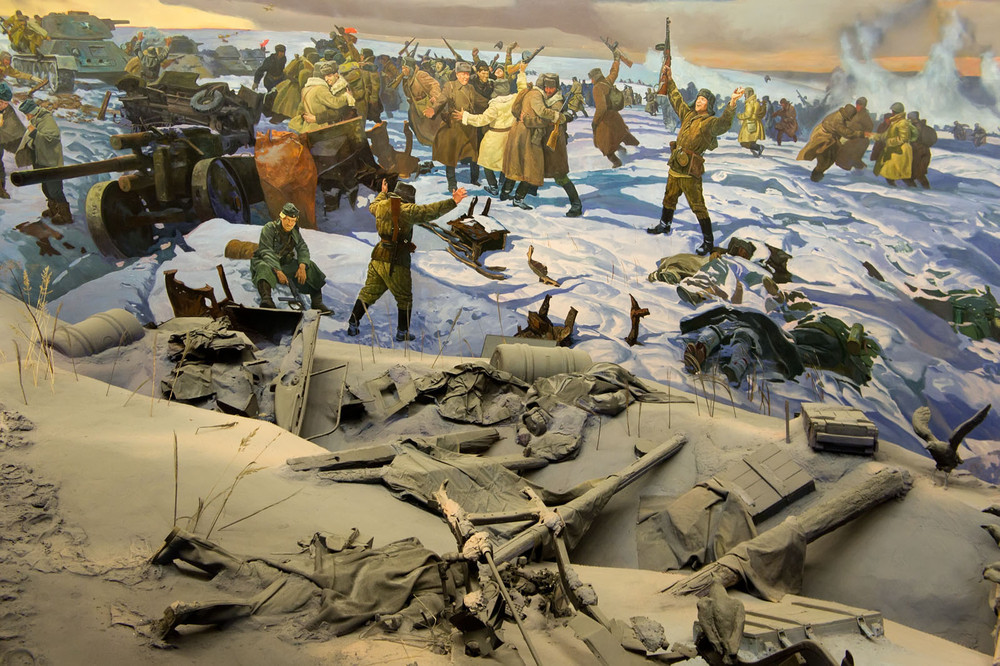 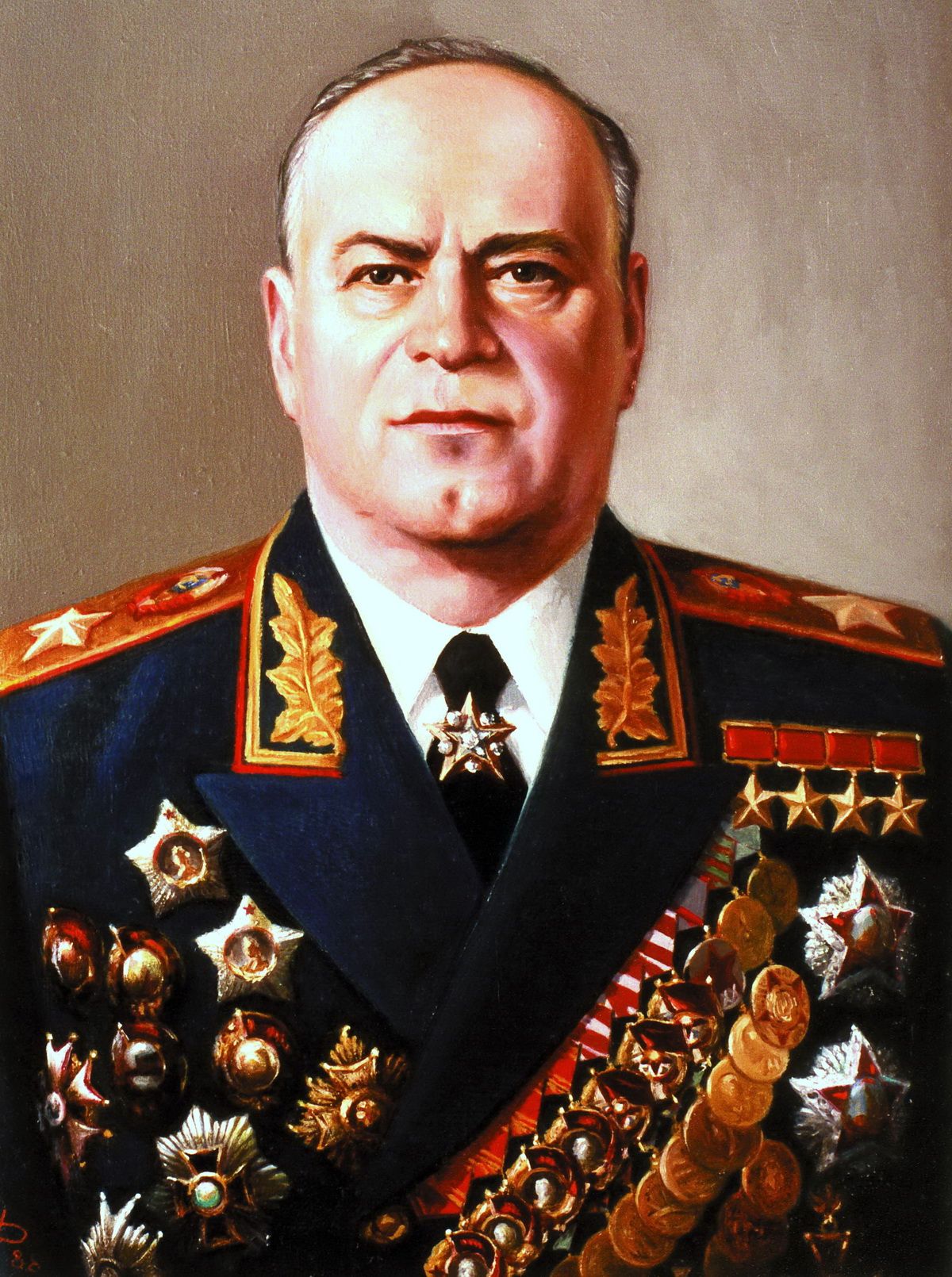 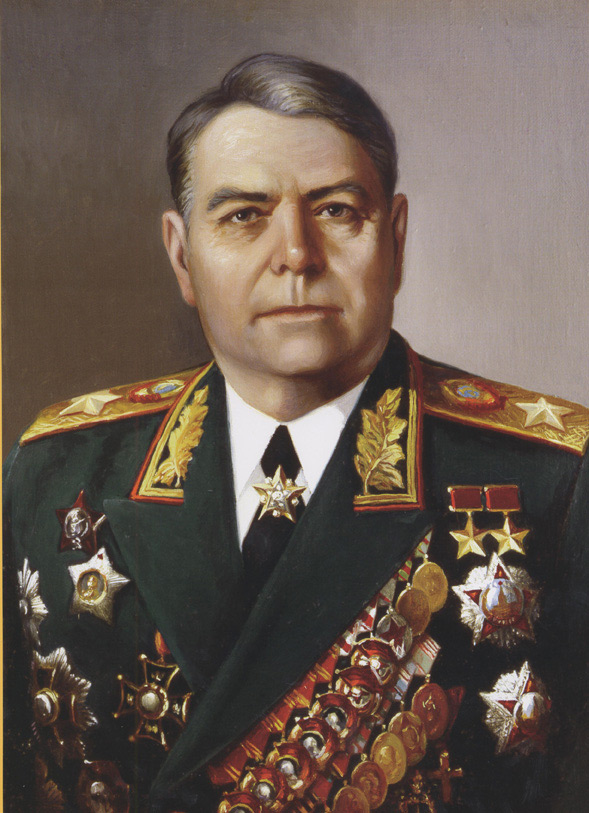 Василевский 
Александр Михайлович
Жуков 
Георгий Константинович
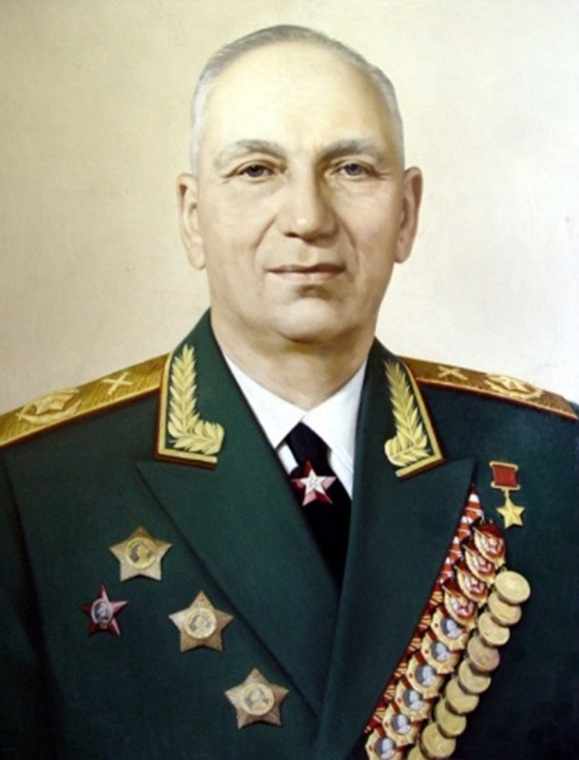 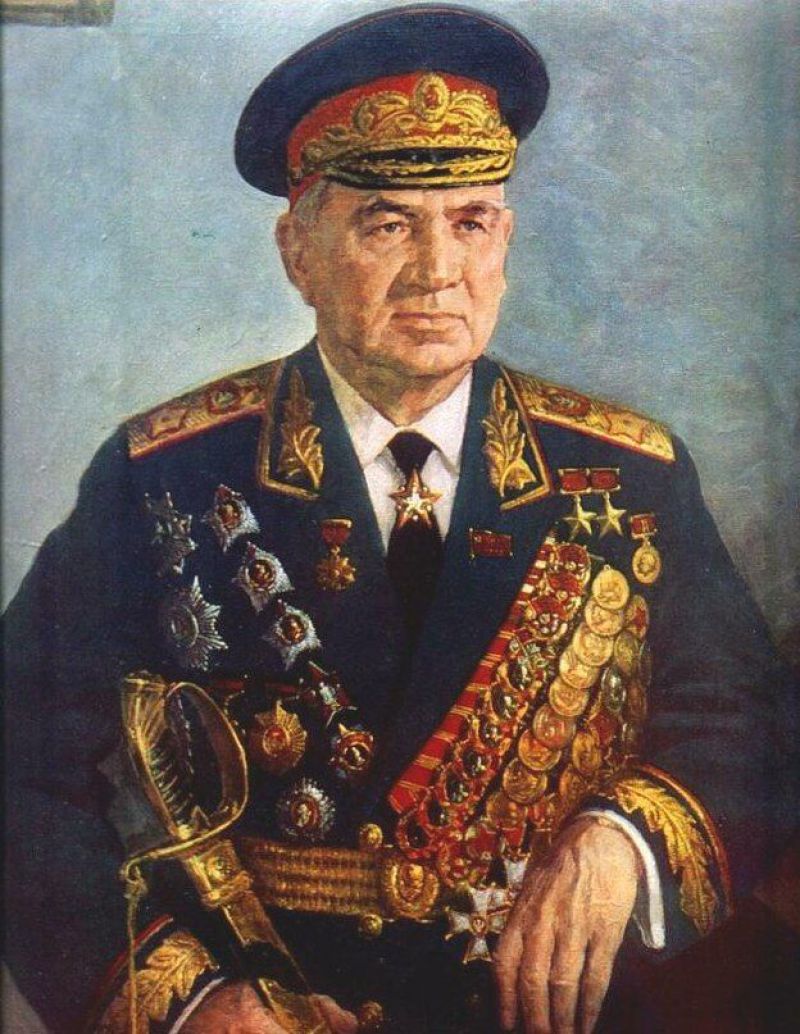 Воронов
Николай Николаевич
Чуйков 
Василий Иванович
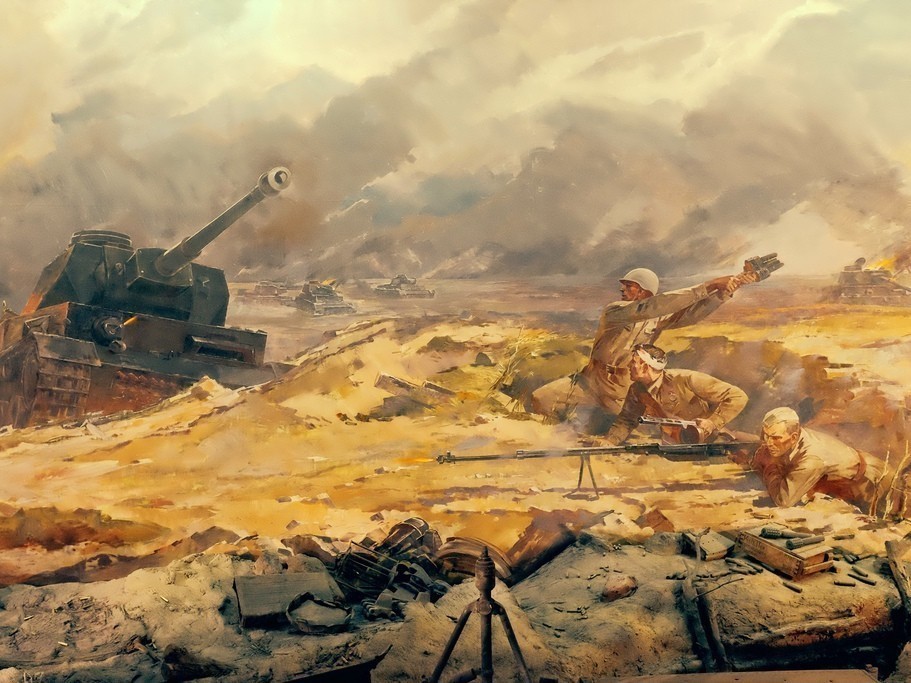 «… Казалось, что всё живое должно было погибнуть среди этого моря 
огня, среди непрекращающихся бомбёжек, что человеческие нервы
 больше не способны выдержать этого адского напряжения. Но воины
 выдержали. Несокрушимой стеной стояли они на своих рубежах …»
В. И. Чуйков о битве под Сталингадом
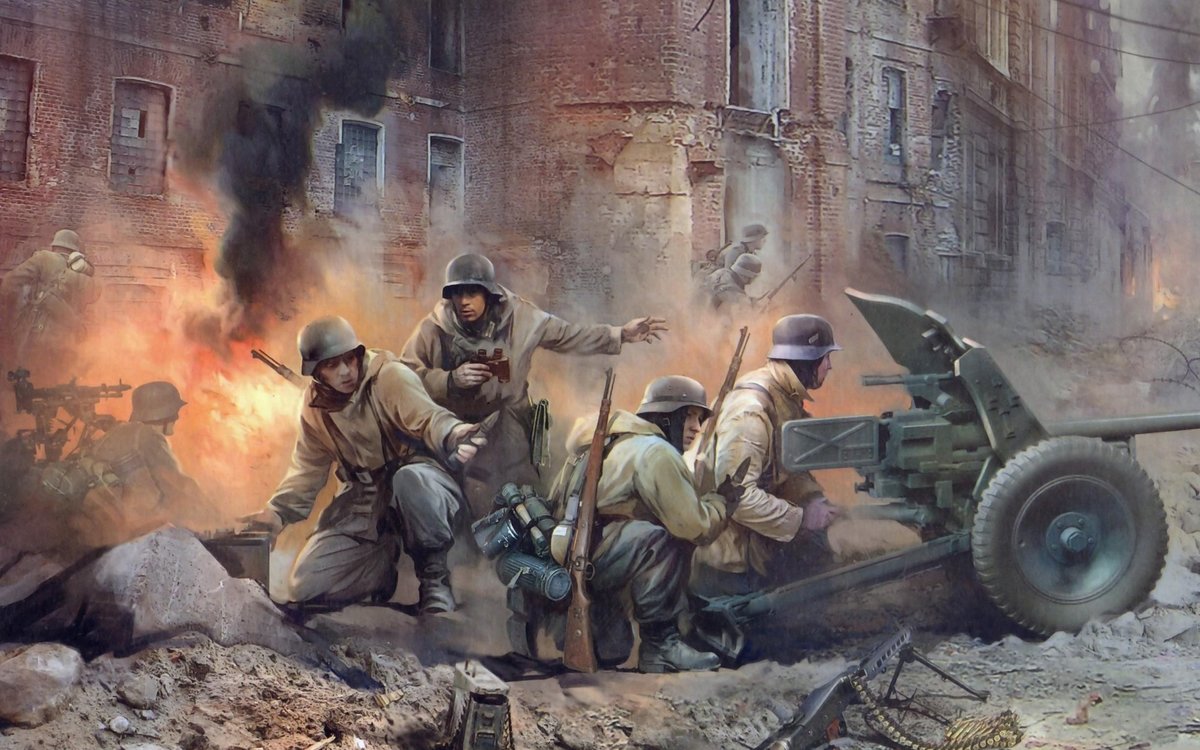 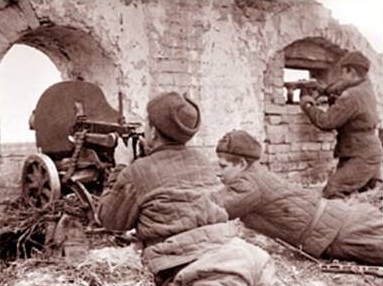 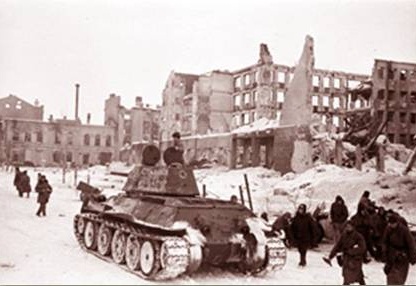 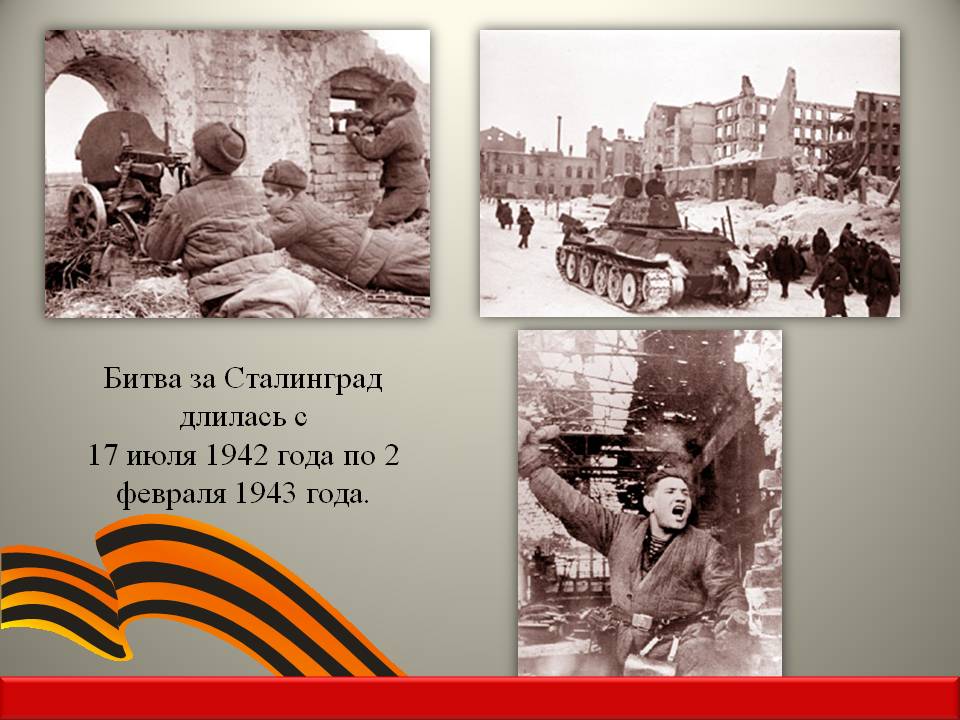 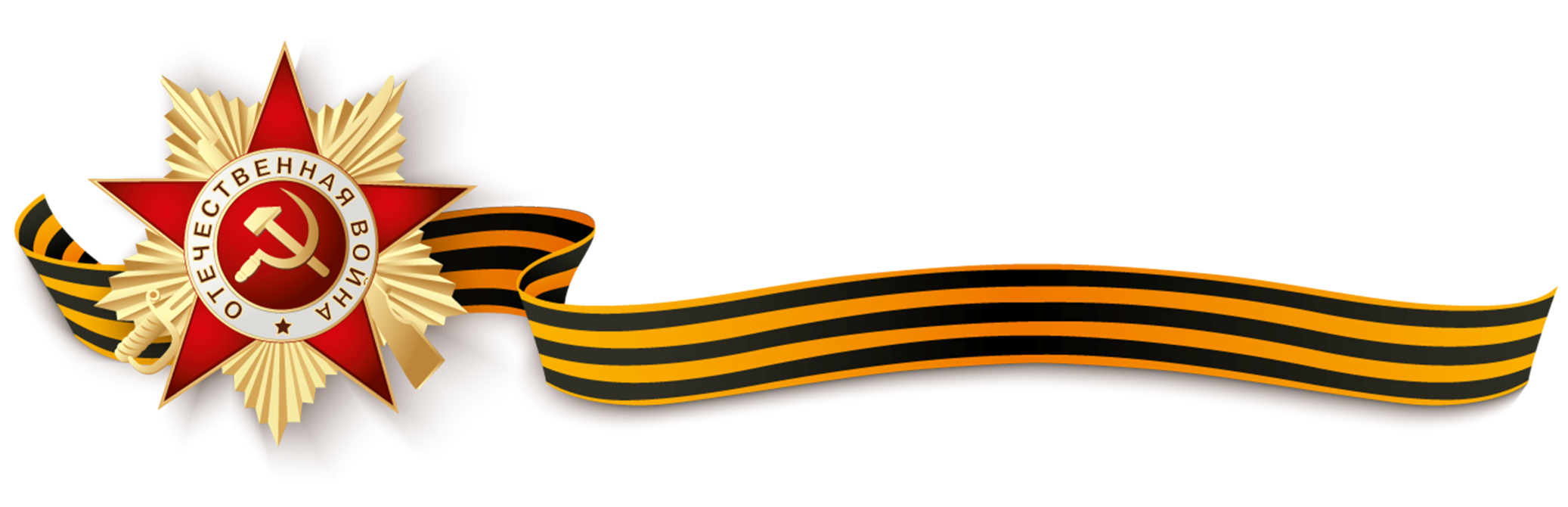 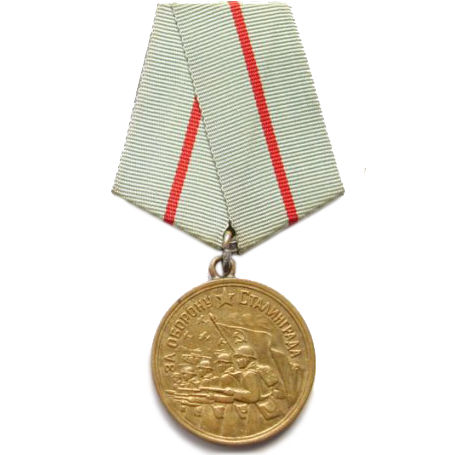 Медаль 
«За оборону Сталинграда»
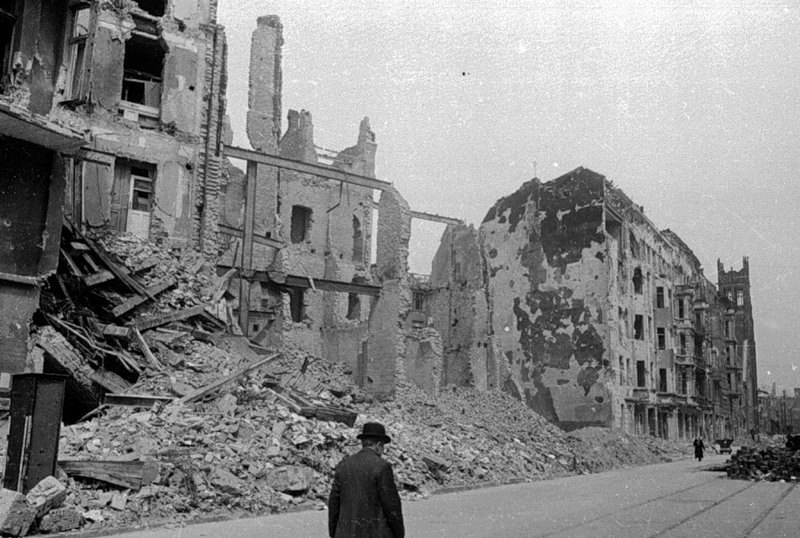 Разрушенный город Сталинград
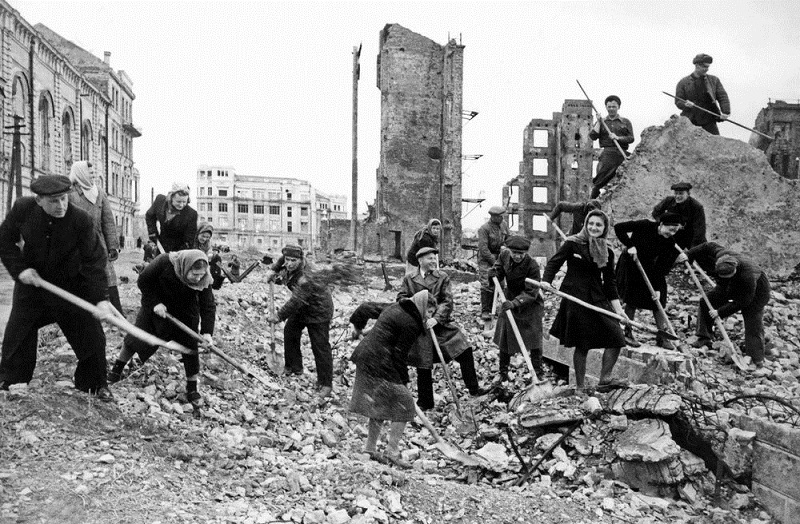 Работы по восстановлению города Сталинграда
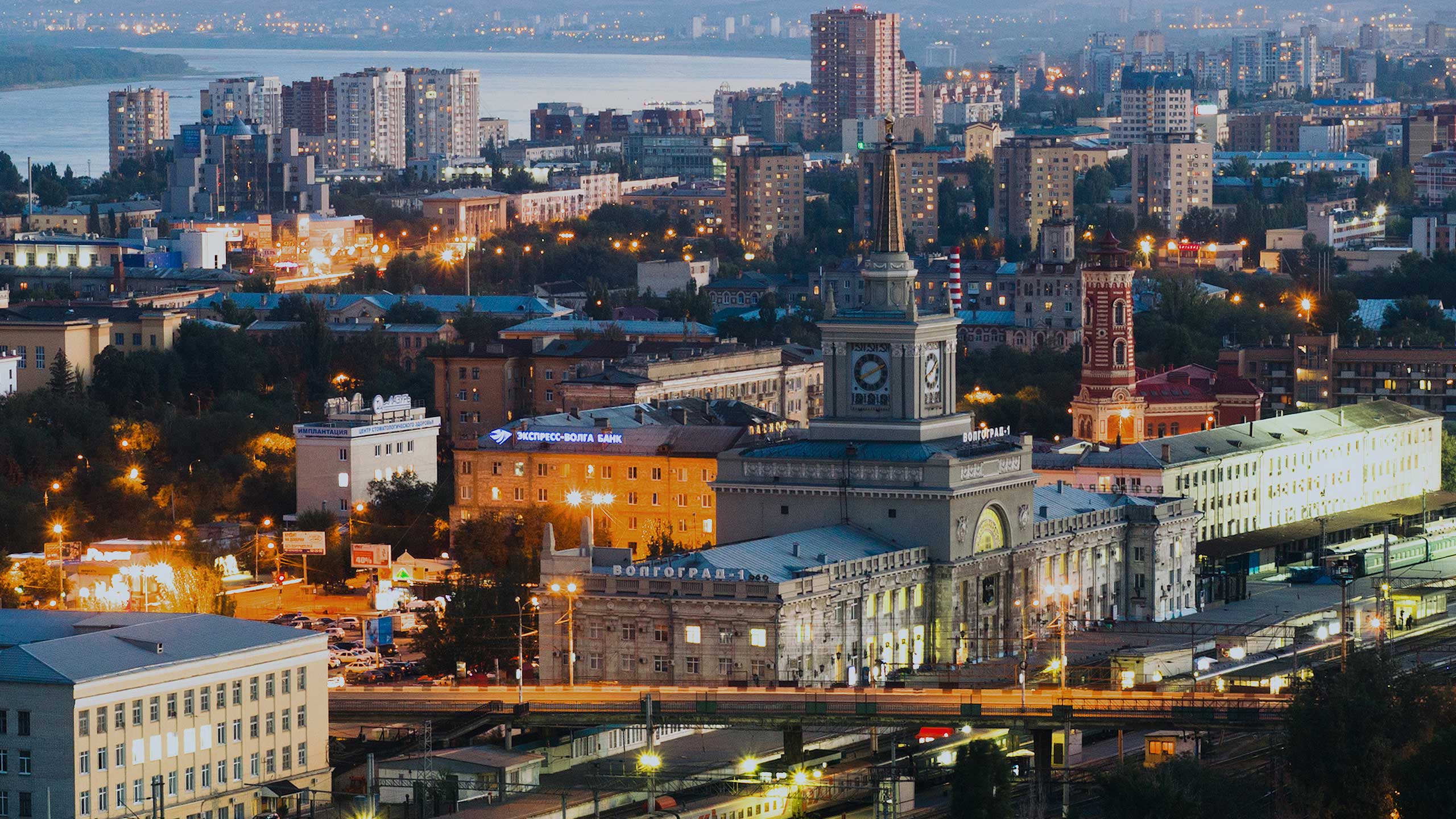 Прекрасный Волгоград(Сталинград) в наше время
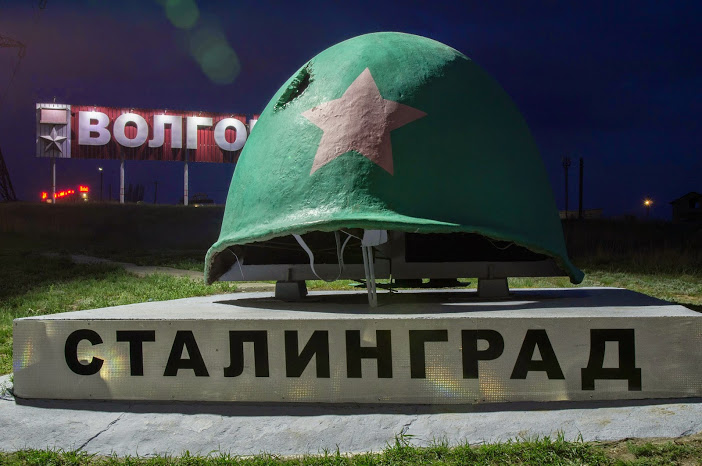 11 городов нашей Родины стали городами-героями, в их числе город-герой Волгоград (он же Сталинград).
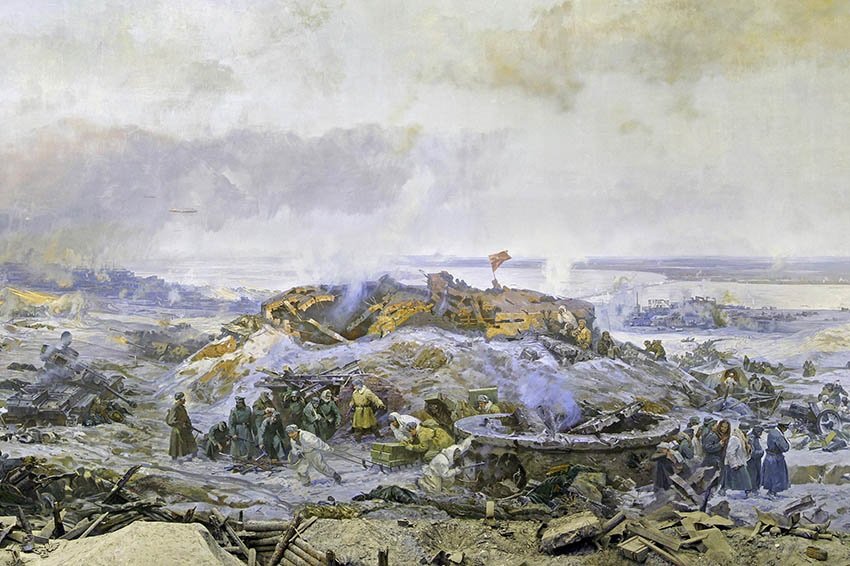 Полотно «Сталинградская битва»
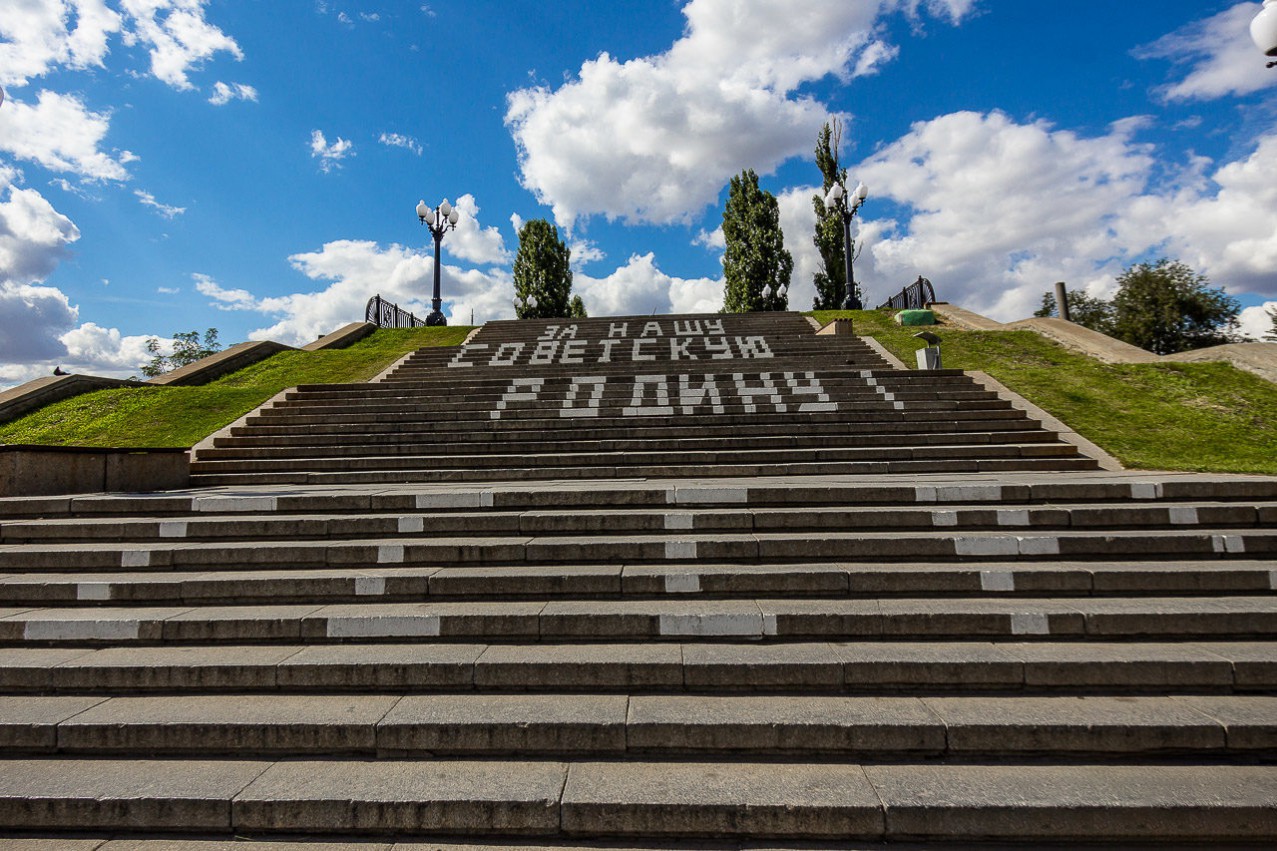 200 ступеней по количеству дней, в течение которых держал оборону город Сталинград
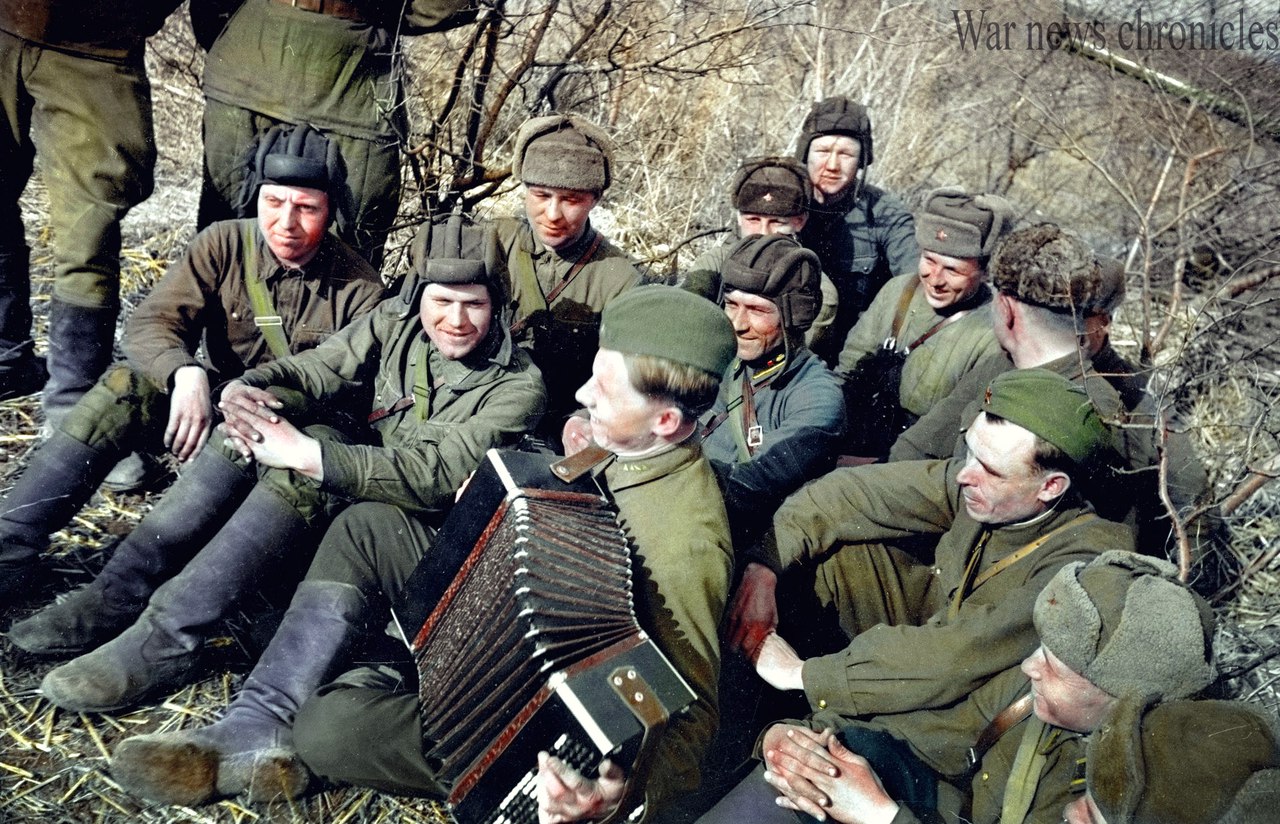 Кто сказал, что надо бросить песню на войне?
После боя сердце просит музыки вдвойне.
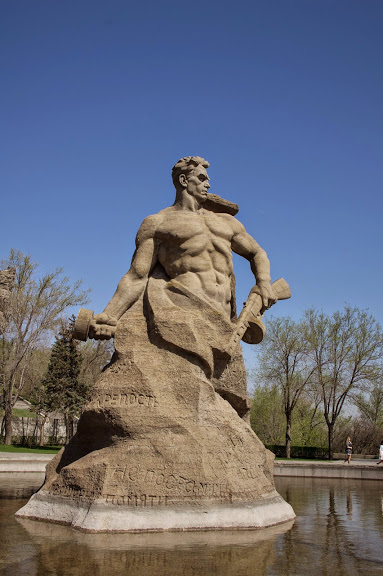 скульптура 

«Стоять насмерть!»
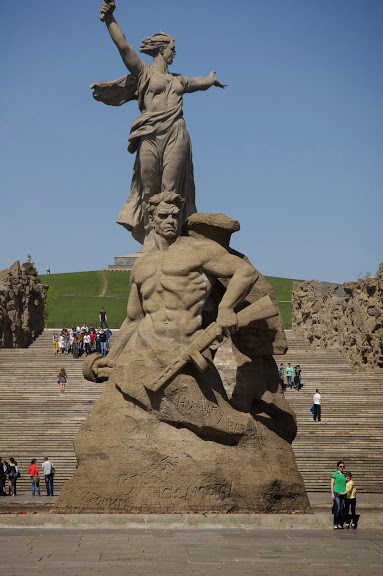 Своим телом солдат как бы закрывает Родину-мать, которая расположена за его спиной.
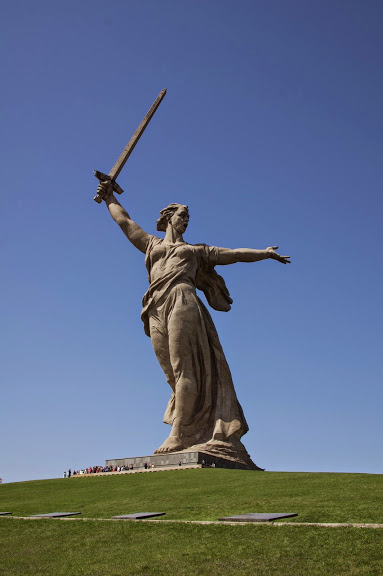 Скульптура 
«Родина Мать Зовет!» 
призывает людей объединиться и выстоять в нелегком бою.
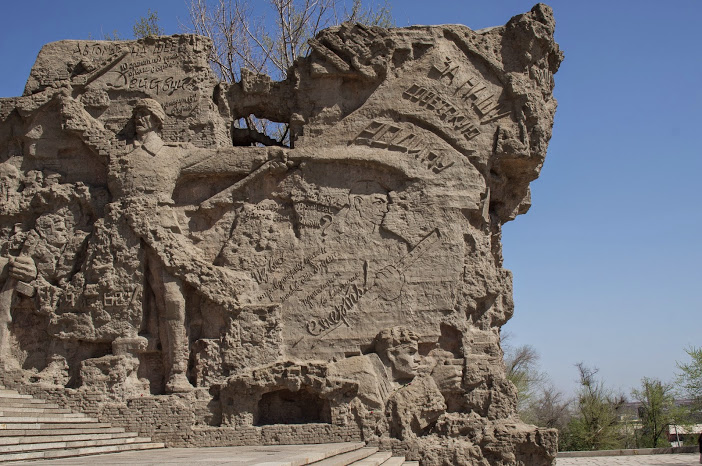 Площадь Героев
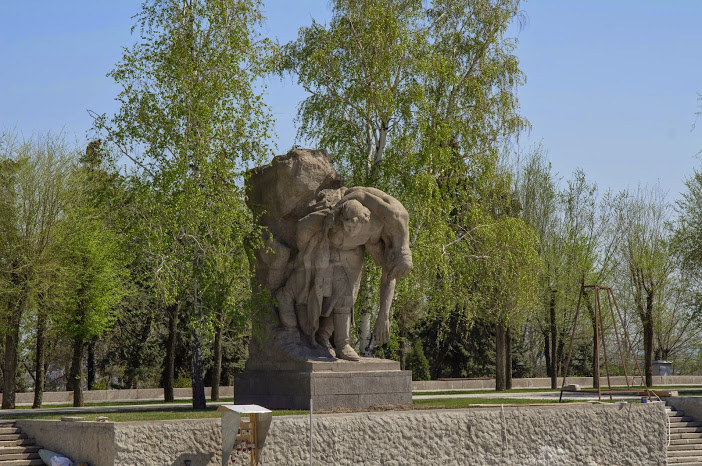 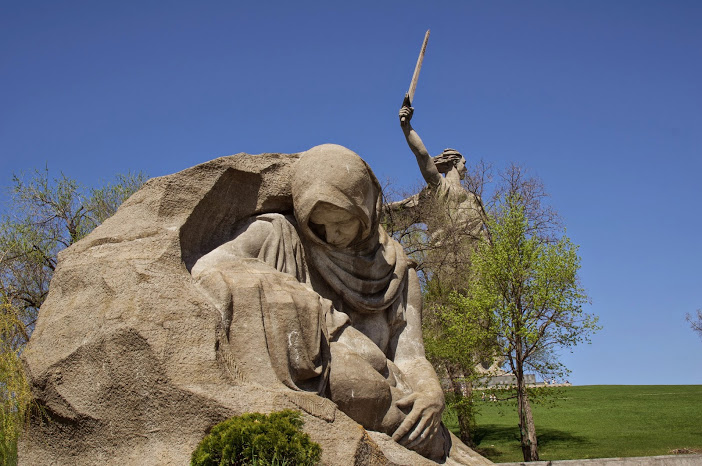 Над погибшим воином, склонилась мать
Солдат выносит своего раненого товарища с поля боя.
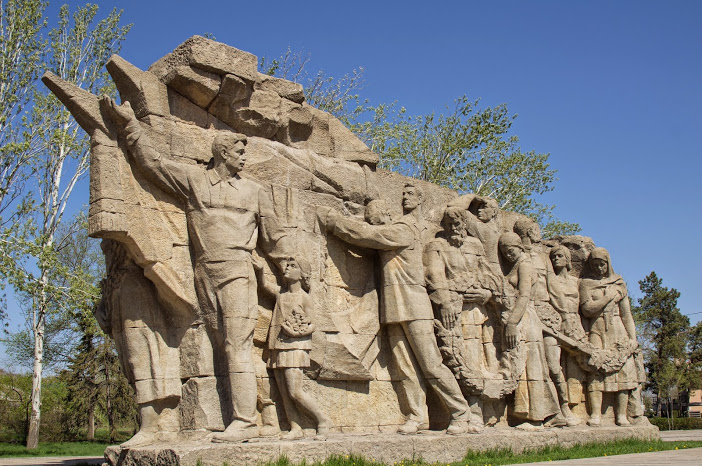 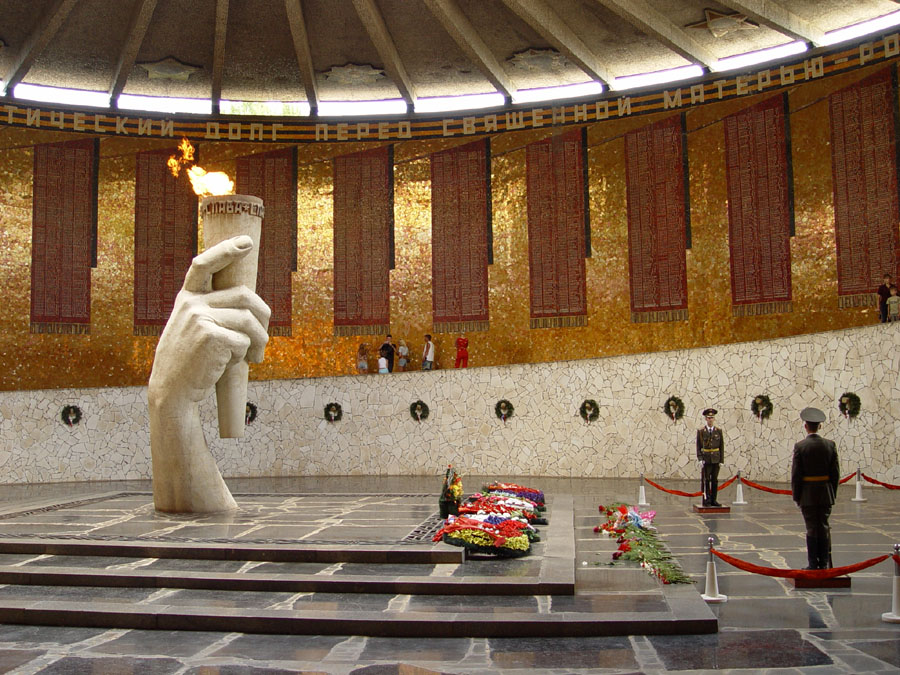 Вечный огонь в аллее славы города Волгограда
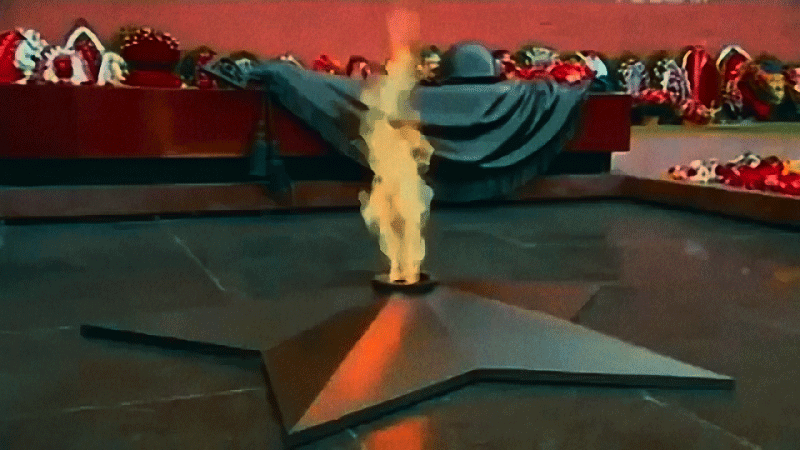 Слава воинам-освободителям!
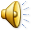 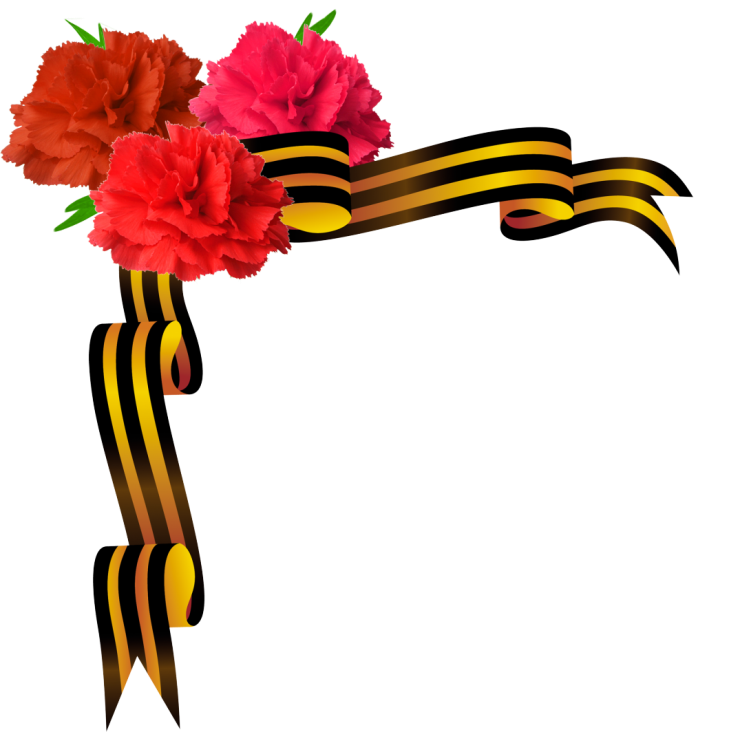 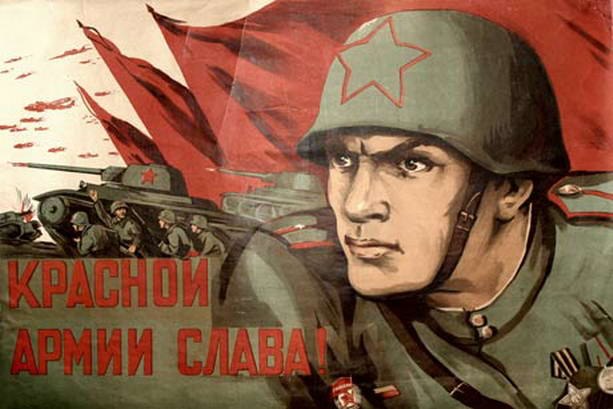 Пусть всегда будет мир на земле!
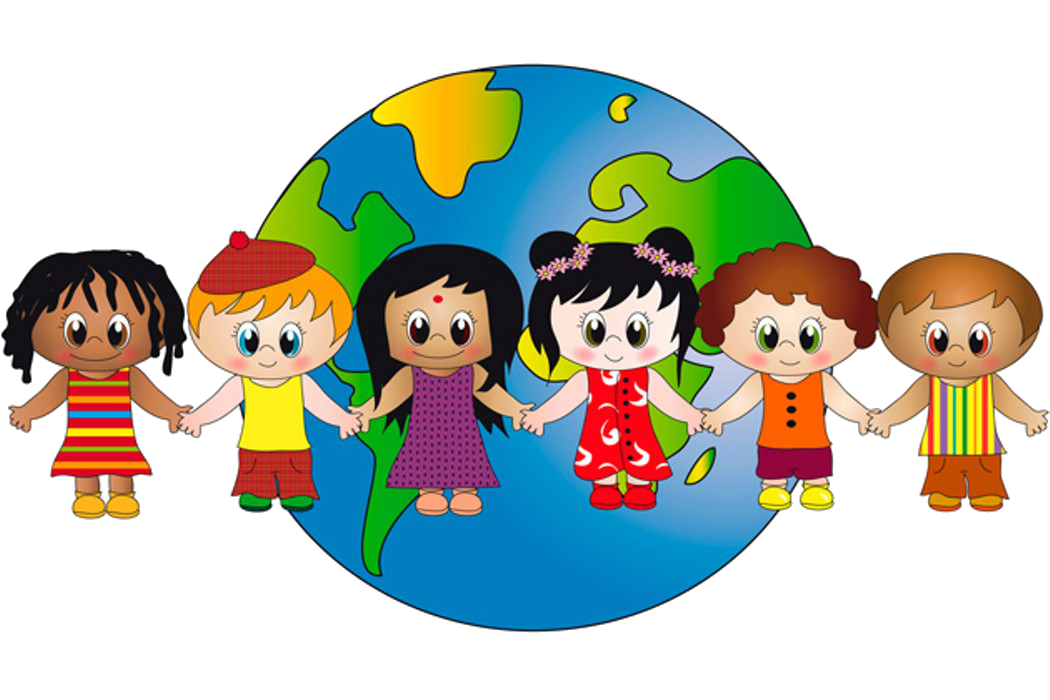